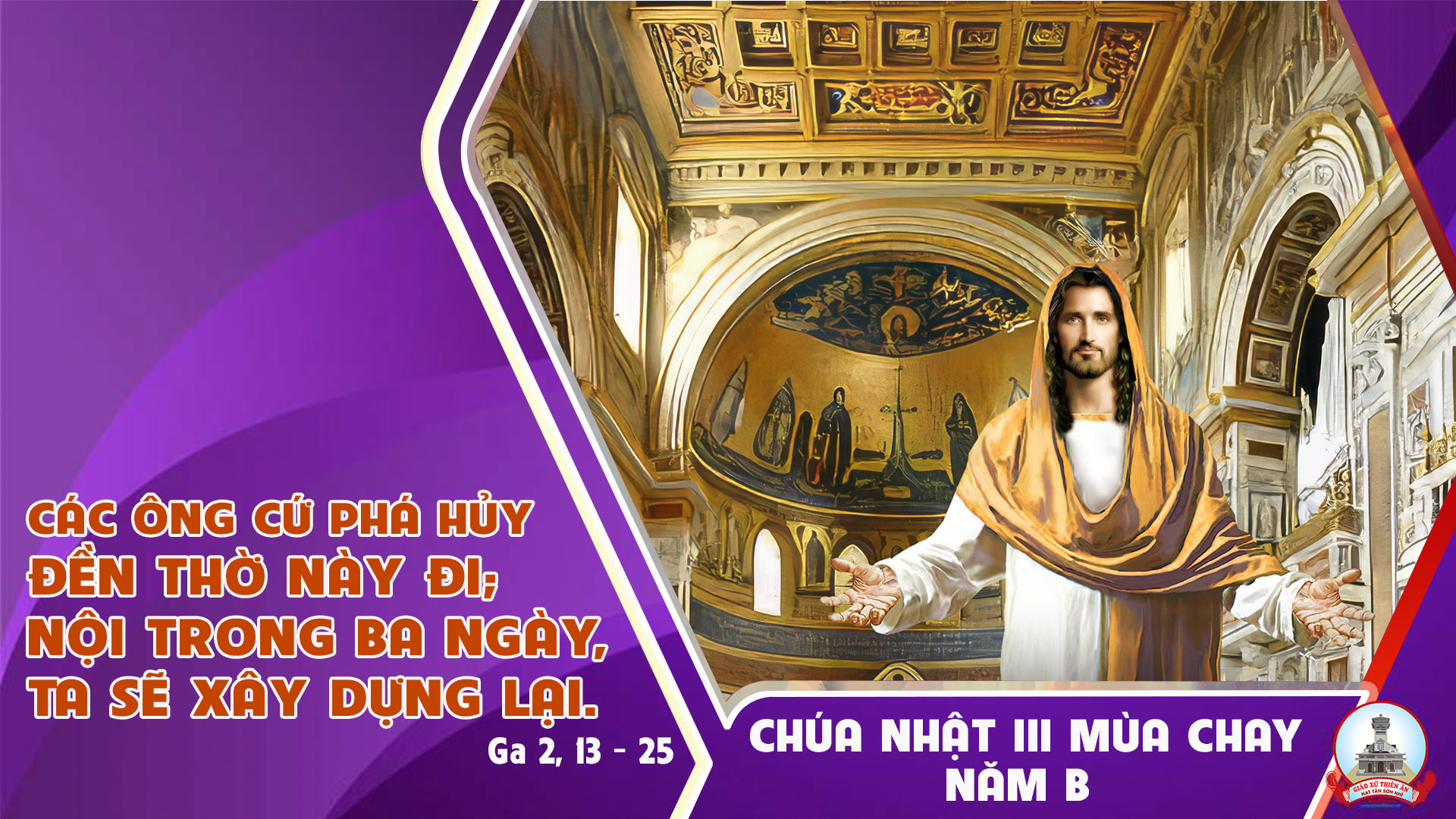 Tập Hát Cộng Đoàn
Đk: Lạy Chúa, Chúa có lời ban sự sống muôn đời.
Câu Xướng Trước Phúc Âm
Thiên Chúa yêu thế gian đến nỗi ban Con Một của Ngài, để những ai tin vào Con của Ngài thì được sống muôn đời.
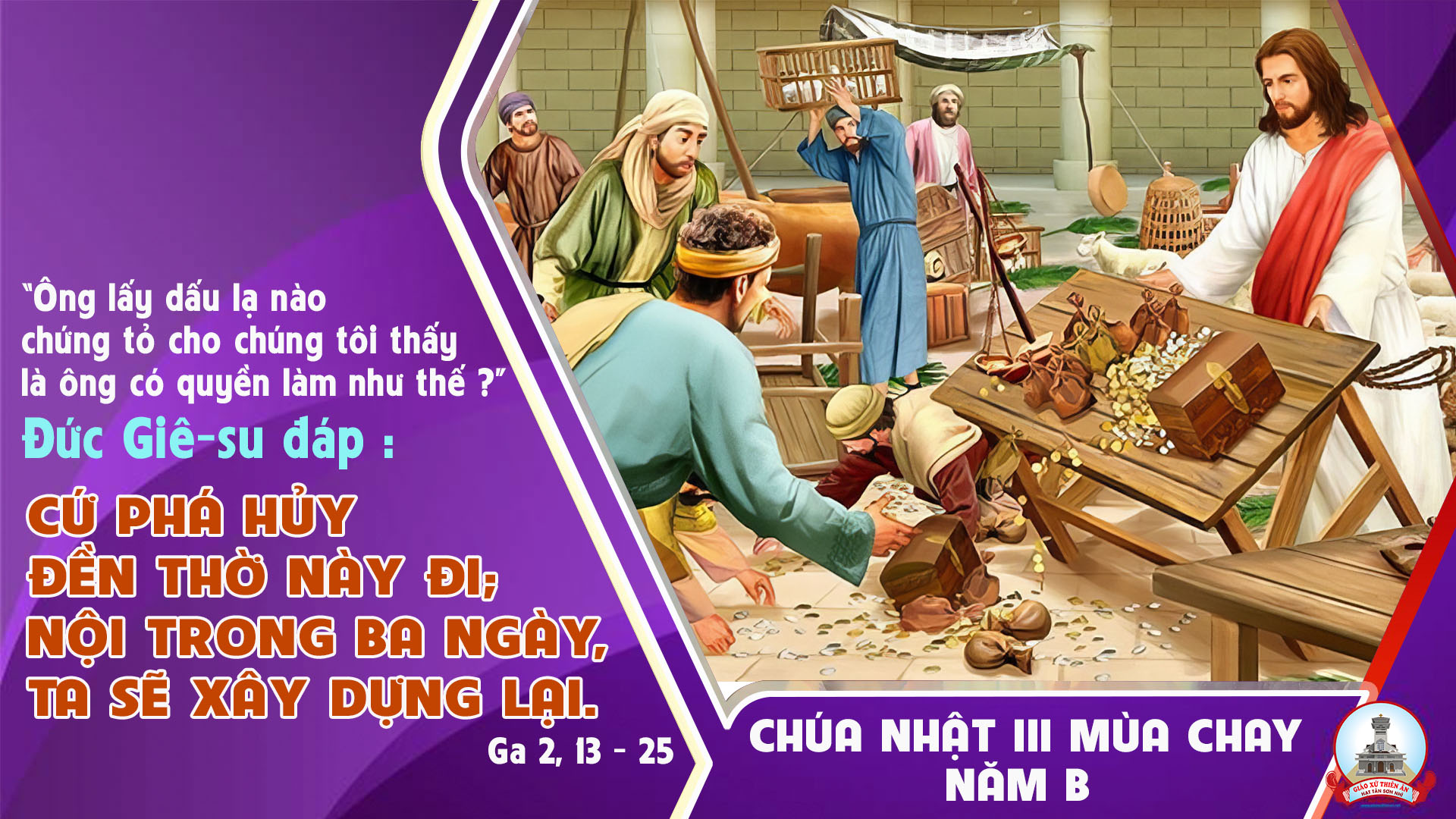 Ca Nhập LễTRÊN CON ĐƯỜNG TRỞ VỀLm. Mi Trầm
Tk1: Trên con đường trở về, tâm hồn thấy băn khoăn. Trên con đường trở về, cuộc đời này ăn năn. Hãy bước nhanh trở về, tìm về chốn vinh quang. Đời nặng gánh vai mang, tựa nhẹ cánh phượng hoàng.
Đk: Con xin trở về, về với Chúa là Cha. Con xin trở về, tội đời xin sám hối. Con xin trở về, về với Chúa là Cha. Con xin trở về, tội đời xin giã từ.
Tk2: Trên con đường trở về, xin đừng xé áo thôi. Trên con đường trở về, lòng tà diệt không ngơi. Hãy bước nhanh trở về, tình Ngài rất bao la, đời đời mãi thương ta, tình trời đất giao hòa.
Đk: Con xin trở về, về với Chúa là Cha. Con xin trở về, tội đời xin sám hối. Con xin trở về, về với Chúa là Cha. Con xin trở về, tội đời xin giã từ.
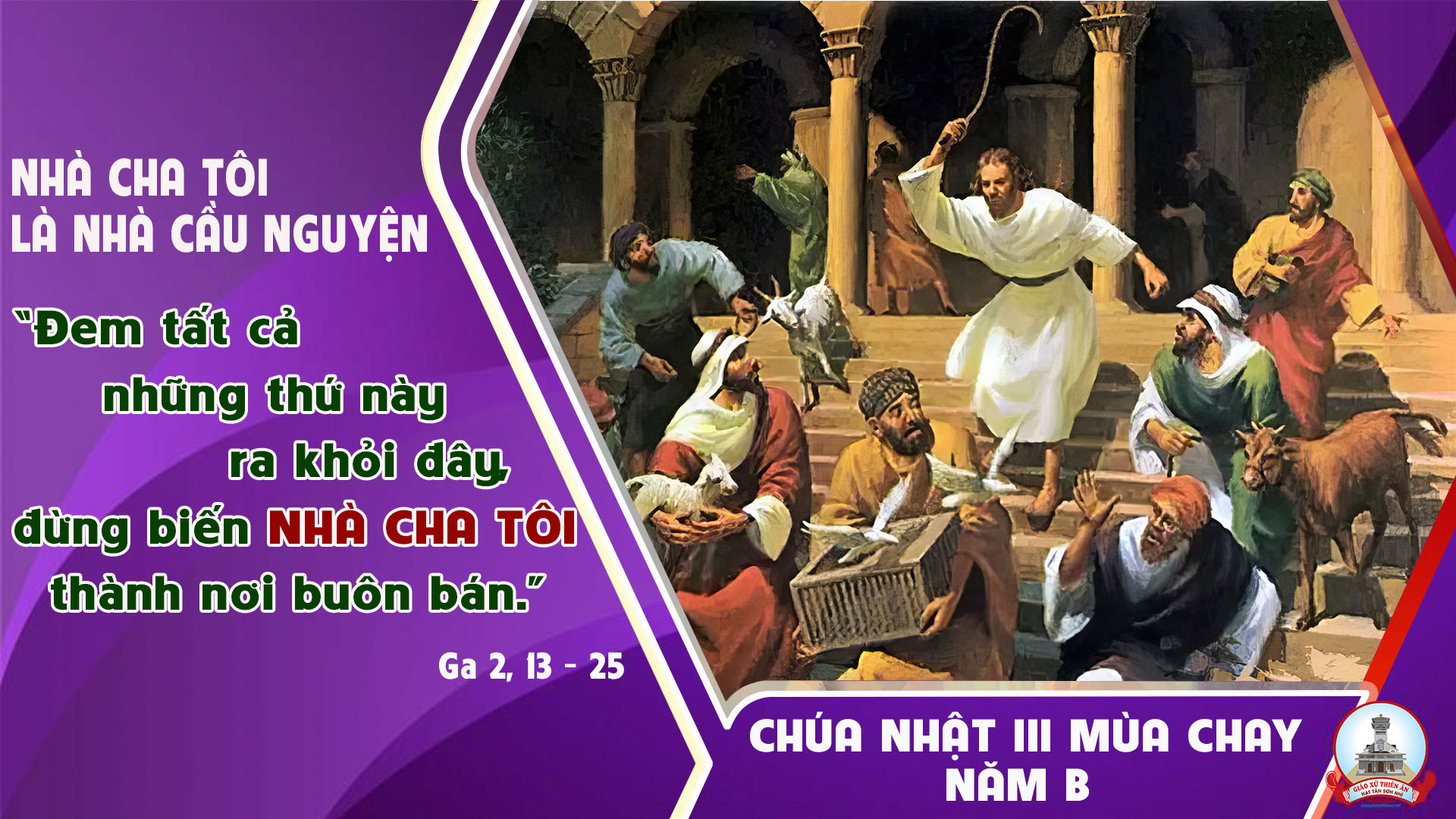 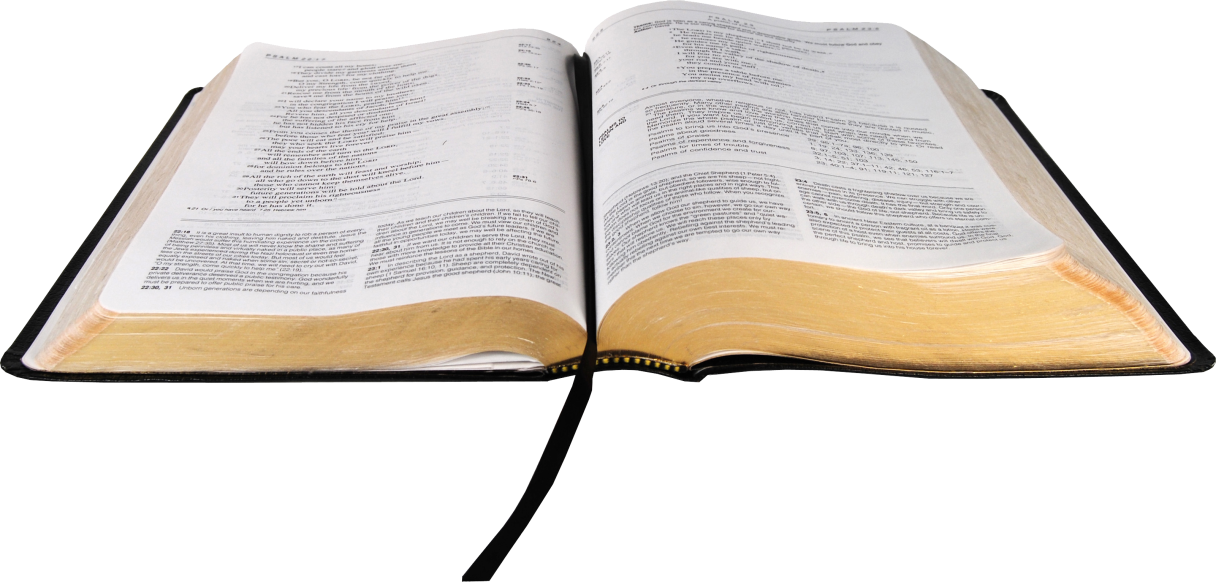 Bài đọc 1:
Lề Luật đã được Thiên Chúa ban qua ông Mô-sê.
Bài trích sách Xuất hành.
THÁNH VỊNH 18BCHÚA NHẬT III MÙA CHAYNĂM BLm Kim Long04 Câu
Đk: Lạy Chúa, Chúa có lời ban sự sống muôn đời.
Tk1: Mệnh lệnh Chúa thiện toàn bồi dưỡng hồn vía. Thánh chỉ Ngài vững bền giúp ta học khôn.
Đk: Lạy Chúa, Chúa có lời ban sự sống muôn đời.
Tk2: Lề luật Chúa chân thực sảng khoái lòng trí. Huấn lệnh Ngài sáng ngời chiếu soi thị quan.
Đk: Lạy Chúa, Chúa có lời ban sự sống muôn đời.
Tk3: Lòng sợ Chúa thanh vẹn bền vững ngàn kiếp. Phán định Ngài xác thực mãi luôn thẳng ngay.
Đk: Lạy Chúa, Chúa có lời ban sự sống muôn đời.
Tk4: Thật là quý hơn vàng, vàng khối thuần chất giống như mật thắm ngọt tiết tự tảng ong.
Đk: Lạy Chúa, Chúa có lời ban sự sống muôn đời.
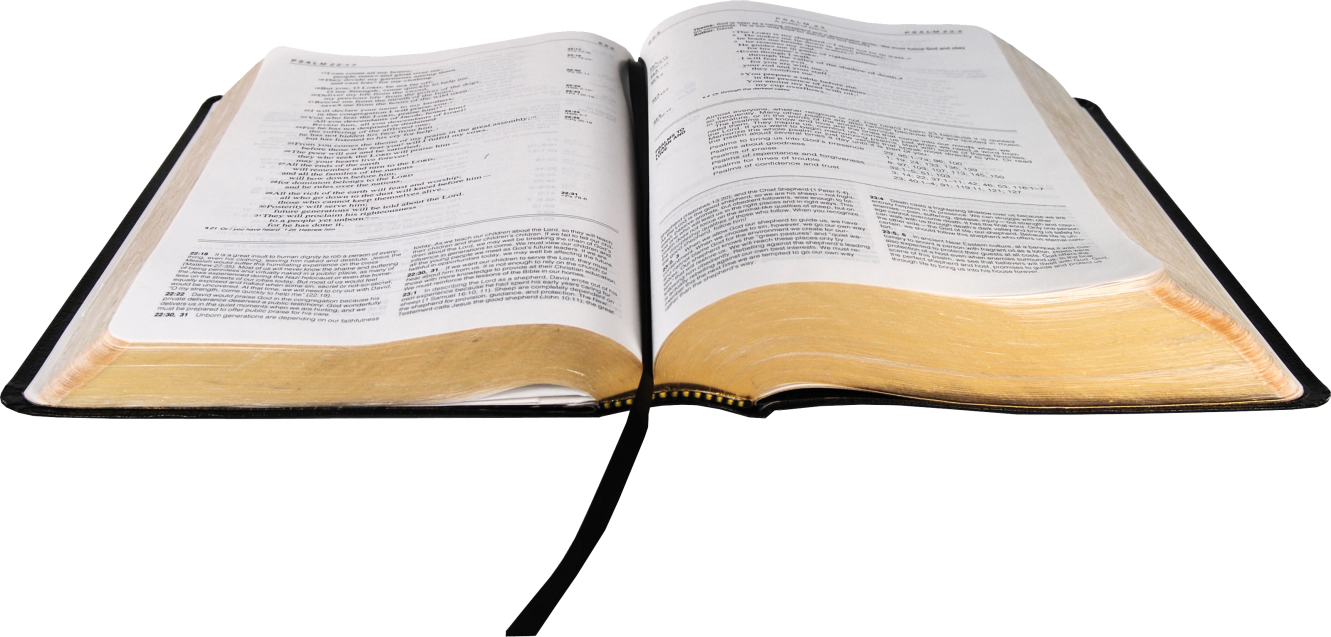 Bài đọc 2:
Chúng tôi rao giảng một Đấng Ki-tô bị đóng đinh, điều mà người ta coi là ô nhục, nhưng đối với những ai được kêu gọi, thì đó là sự khôn ngoan của Thiên Chúa.
Bài trích thư thứ nhất của thánh Phao-lô tông đồ gửi tín hữu Cô-rin-tô.
Câu Xướng Trước Phúc Âm
Thiên Chúa yêu thế gian đến nỗi ban Con Một của Ngài, để những ai tin vào Con của Ngài thì được sống muôn đời.
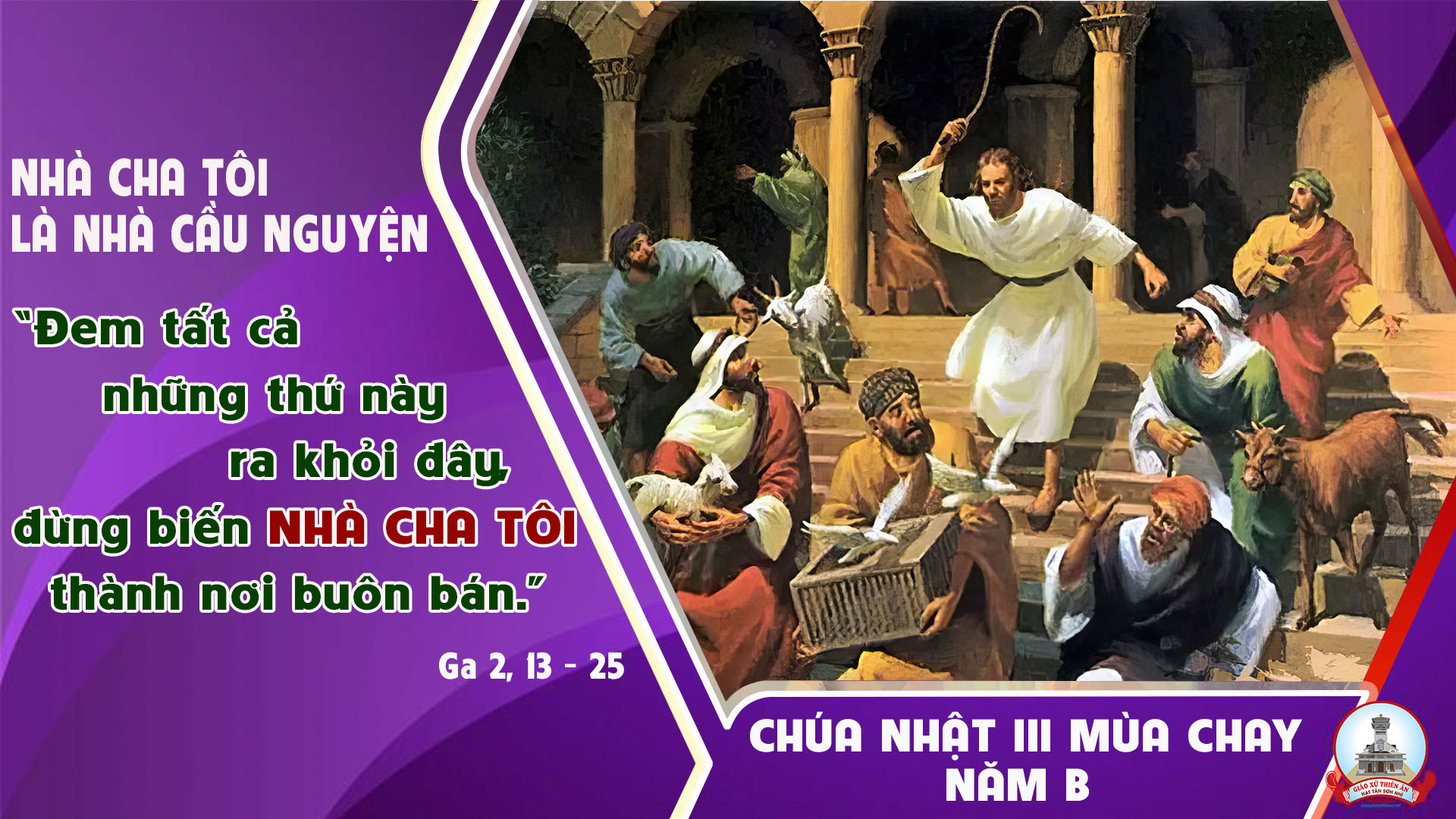 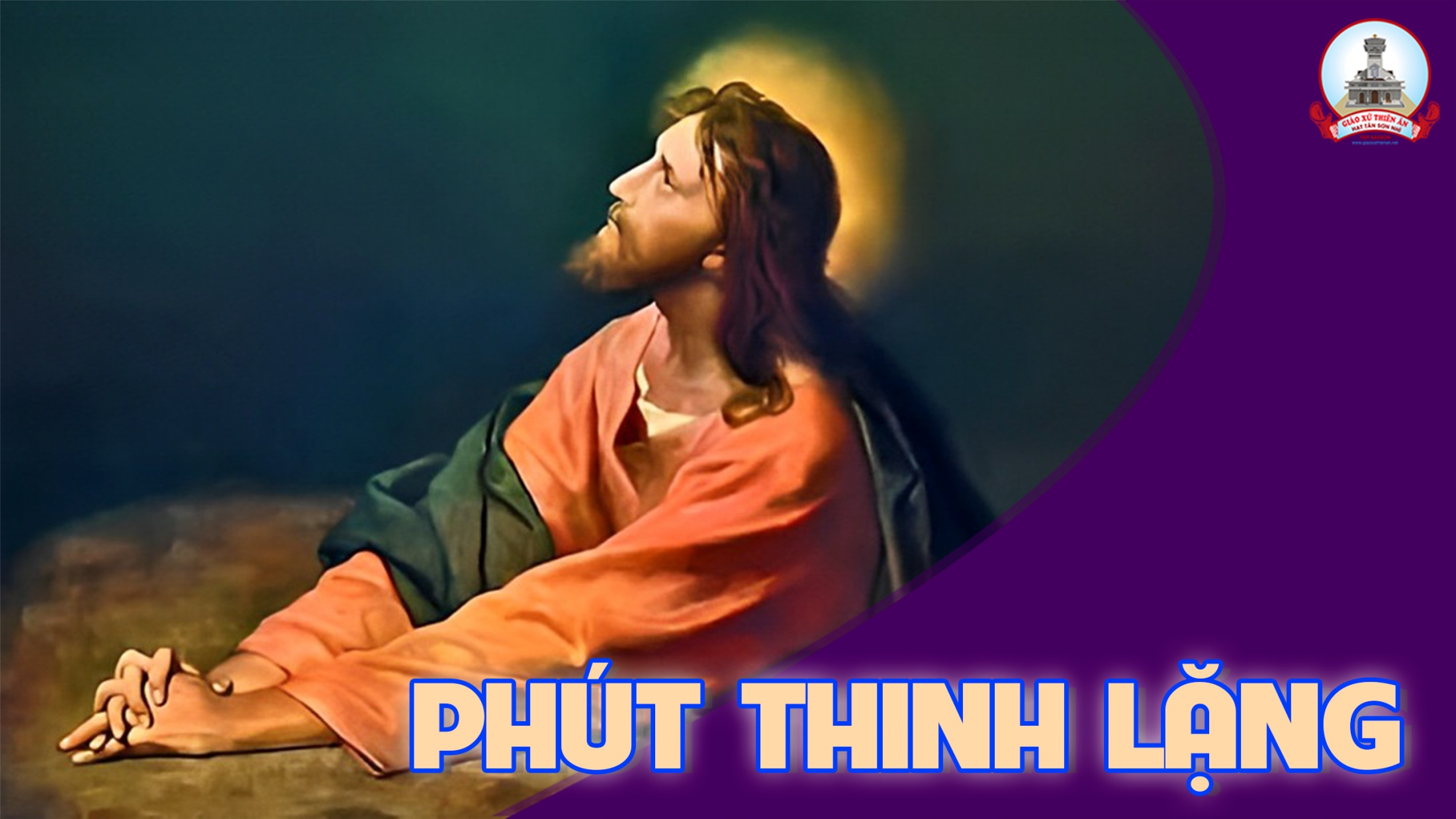 KINH TIN KÍNH
Tôi tin kính một Thiên Chúa là Cha toàn năng, Đấng tạo thành trời đất, muôn vật hữu hình và vô hình.
Tôi tin kính một Chúa Giêsu Kitô, Con Một Thiên Chúa, sinh bởi Đức Chúa Cha từ trước muôn đời.
Người là Thiên Chúa bởi Thiên Chúa, Ánh Sáng bởi Ánh Sáng, Thiên Chúa thật bởi Thiên Chúa thật,
được sinh ra mà không phải được tạo thành, đồng bản thể với Đức Chúa Cha, nhờ Người mà muôn vật được tạo thành.
Vì loài người chúng ta và để cứu độ chúng ta, Người đã từ trời xuống thế.
Bởi phép Đức Chúa Thánh Thần, Người đã nhập thể trong lòng Trinh Nữ Maria, và đã làm người.
Người chịu đóng đinh vào thập giá vì chúng ta, thời quan Phongxiô Philatô, Người chịu khổ hình và mai táng, ngày thứ ba Người sống lại như lời Thánh Kinh.
Người lên trời, ngự bên hữu Đức Chúa Cha, và Người sẽ lại đến trong vinh quang để phán xét kẻ sống và kẻ chết, Nước Người sẽ không bao giờ cùng.
Tôi tin kính Đức Chúa Thánh Thần là Thiên Chúa và là Đấng ban sự sống, Người bởi Đức Chúa Cha và Đức Chúa Con mà ra,
Người được phụng thờ và tôn vinh cùng với Đức Chúa Cha và Đức Chúa Con. Người đã dùng các tiên tri mà phán dạy.
Tôi tin Hội Thánh duy nhất thánh thiện công giáo và tông truyền.
Tôi tuyên xưng có một Phép Rửa để tha tội. Tôi trông đợi kẻ chết sống lại và sự sống đời sau. Amen.
LỜI NGUYỆN TÍN HỮU
CHÚA NHẬT III MÙA CHAY NĂM B
Đức Giêsu là Đền thờ, mỗi Kitô hữu chúng ta cũng là Đền thờ sống động của Thiên Chúa. Đền thờ này cũng cần được thanh tẩy cho xứng đáng hơn.
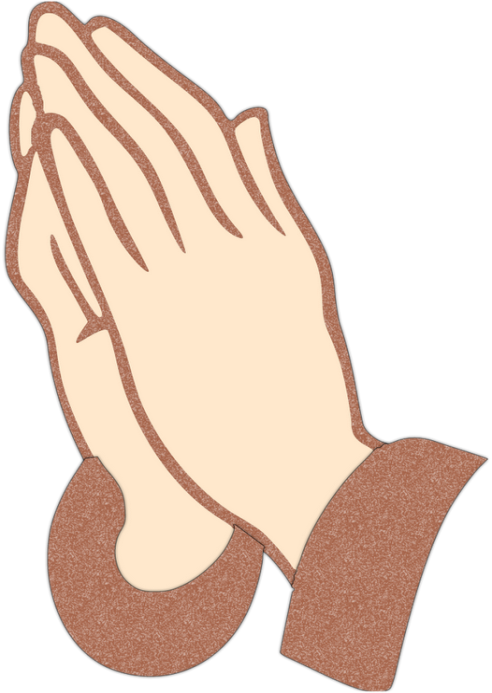 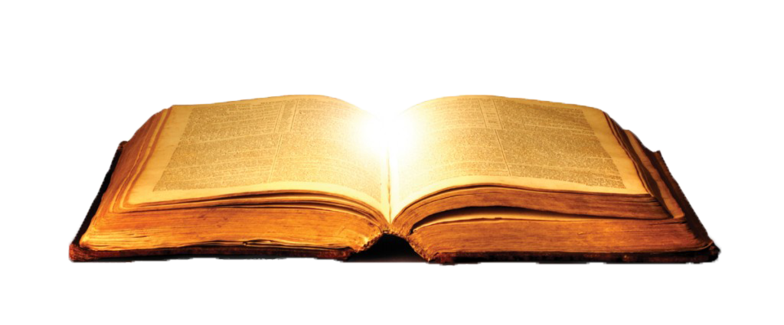 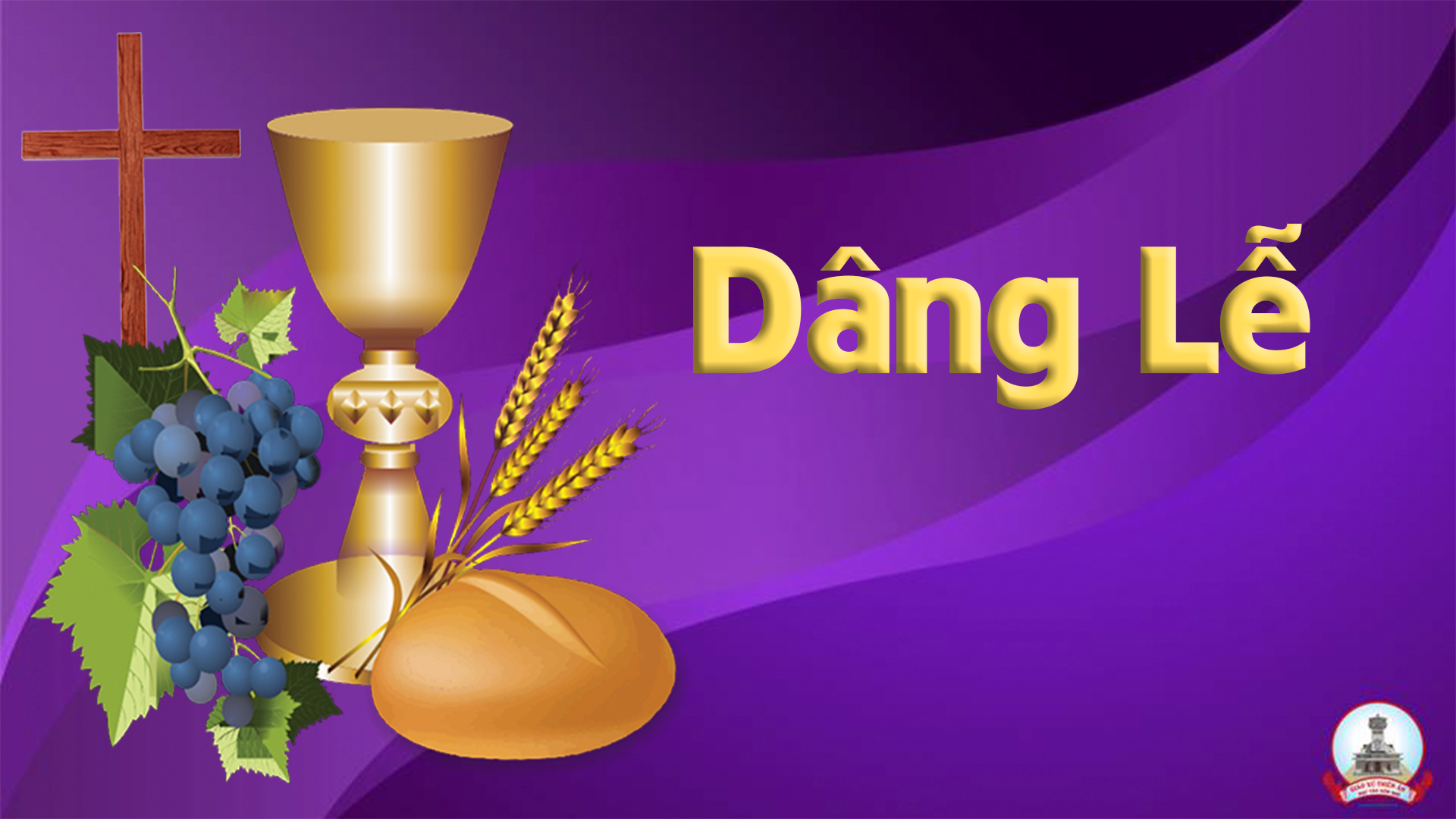 LỄ DÂNG 
MÙA CỨU ĐỘ
Viết Chung
Tk1: Lễ dâng là thông phần trong ơn cứu rỗi, tình yêu bao la ngàn đời, sớt chia cay đắng buồn vui, Chúa đã chịu chết vì tôi để tẩy rữa hồn tôi nên mới.
Đk:  Đây của lễ dâng hiến mùa ân phúc cao cả. Đây của lễ muôn cõi lòng thân ái giao hòa. Xin nguyện dâng Chúa như bánh rượu thanh khiết bốn mùa. Cho trọn tình yêu thiết tha, dám trông mong đền đáp tình Cha.
Tk2: Lễ dâng là tâm tình ăn năn thống hối, lạy Cha xin Cha nhận lời, thứ tha tội lỗi trần ai, xót thương nhìn đến mọi nơi và mở lượng từ bi nhân ái.
Đk:  Đây của lễ dâng hiến mùa ân phúc cao cả. Đây của lễ muôn cõi lòng thân ái giao hòa. Xin nguyện dâng Chúa như bánh rượu thanh khiết bốn mùa. Cho trọn tình yêu thiết tha, dám trông mong đền đáp tình Cha.
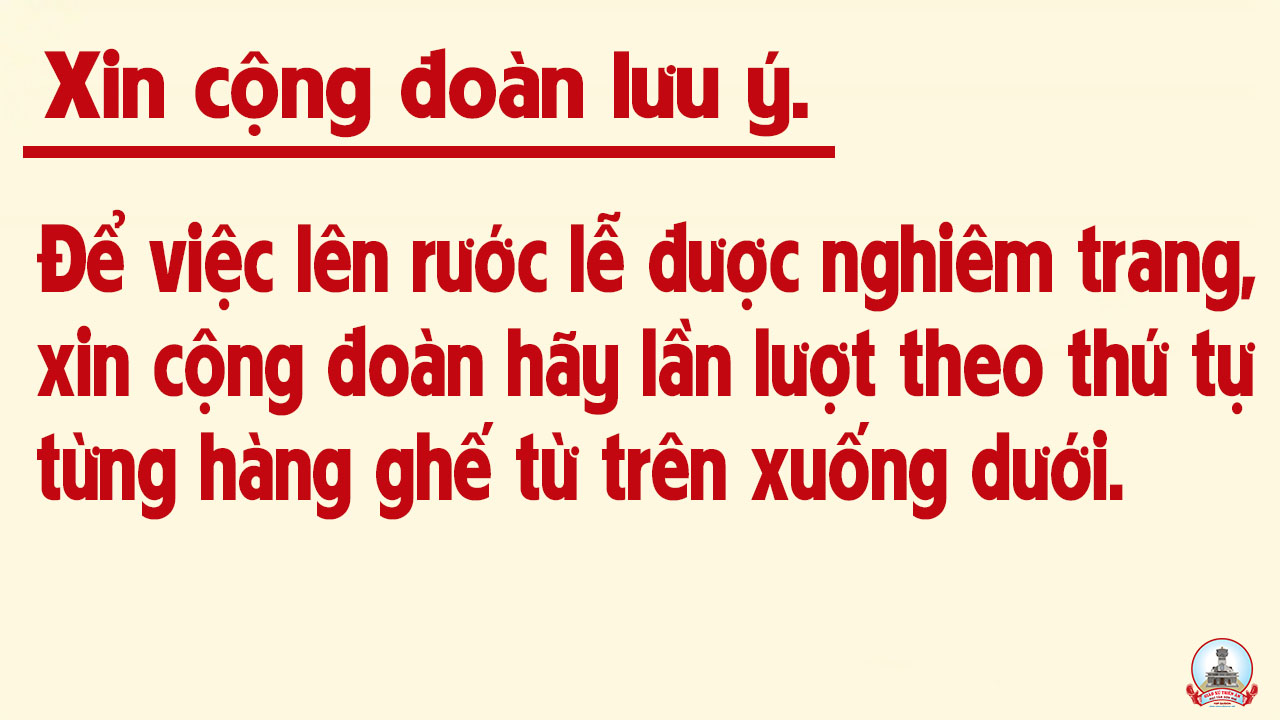 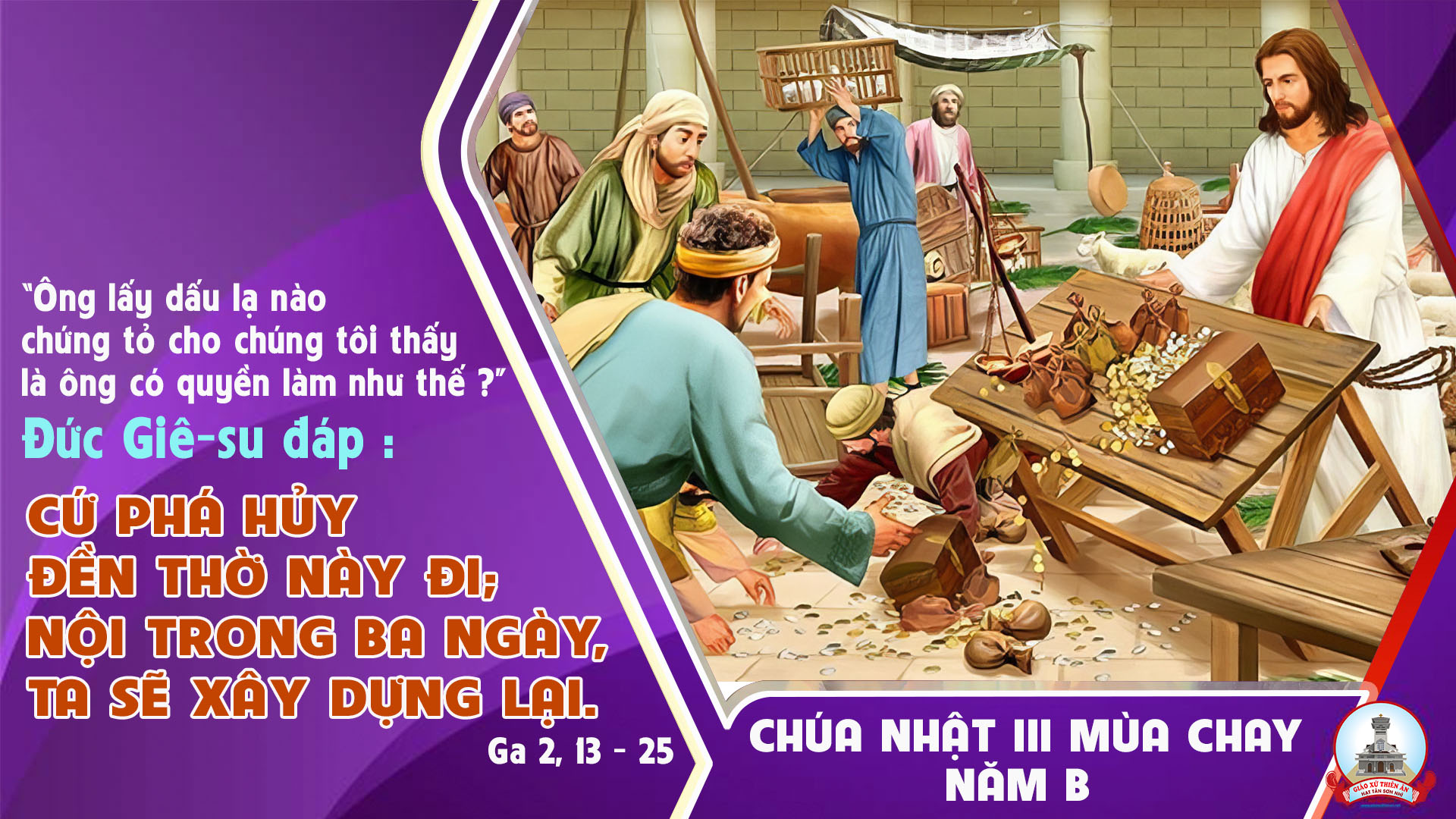 Ca Nguyện Hiệp Lễ 	BƯỚC CHÂN TÌM VỀM.Tigon
Tk1: Bước chân con tìm về, sau bao lần lang thang bến mê, trái tim vụng về vì con mang bao nỗi đam mê. Vì sao Chúa hỡi, Ngài vẫn ôm ấp thân con, tình Chúa vẫn mãi sắt son, bao năm chờ con quay gót?
Đk: Vì Chúa yêu hết những gì là thuộc về con, vì Chúa tha hết, cho dù tội đỏ như son. Chúa vẫn chờ con, với tấm lòng son, dang đôi tay sẵn sàng tha thứ…
… Vì Chúa chẳng chấp, cho dù đời con lấm lem, vì Chúa quên hết những tội tình con yếu hèn. Cho con tìm lại hạnh phúc bên Ngài mà thôi.
Tk2: Sóng lấp xô dập vùi, đâu ai người cho con nỗi vui? Chỉ duy mình Ngài: Nguồn hạnh phúc viên mãn không phai. Đời con tội lỗi, Ngài vẫn yêu mãi không thôi. Ngài xoá hết những lỗi tội, con xin thành tâm tự hối.
Đk: Vì Chúa yêu hết những gì là thuộc về con, vì Chúa tha hết, cho dù tội đỏ như son. Chúa vẫn chờ con, với tấm lòng son, dang đôi tay sẵn sàng tha thứ…
… Vì Chúa chẳng chấp, cho dù đời con lấm lem, vì Chúa quên hết những tội tình con yếu hèn. Cho con tìm lại hạnh phúc bên Ngài mà thôi.
Tk3:  Nép bên chân thập hình, con như tìm thấy chính mình, yếu đuối tội tình, vì yêu con Chúa đã hi sinh. Thành tâm con đến, nguyện Chúa xin hãy ở bên, dìu qua sóng gió chênh vênh, xin dâng trọn niềm cảm mến.
Đk: Vì Chúa yêu hết những gì là thuộc về con, vì Chúa tha hết, cho dù tội đỏ như son. Chúa vẫn chờ con, với tấm lòng son, dang đôi tay sẵn sàng tha thứ…
… Vì Chúa chẳng chấp, cho dù đời con lấm lem, vì Chúa quên hết những tội tình con yếu hèn. Cho con tìm lại hạnh phúc bên Ngài mà thôi.
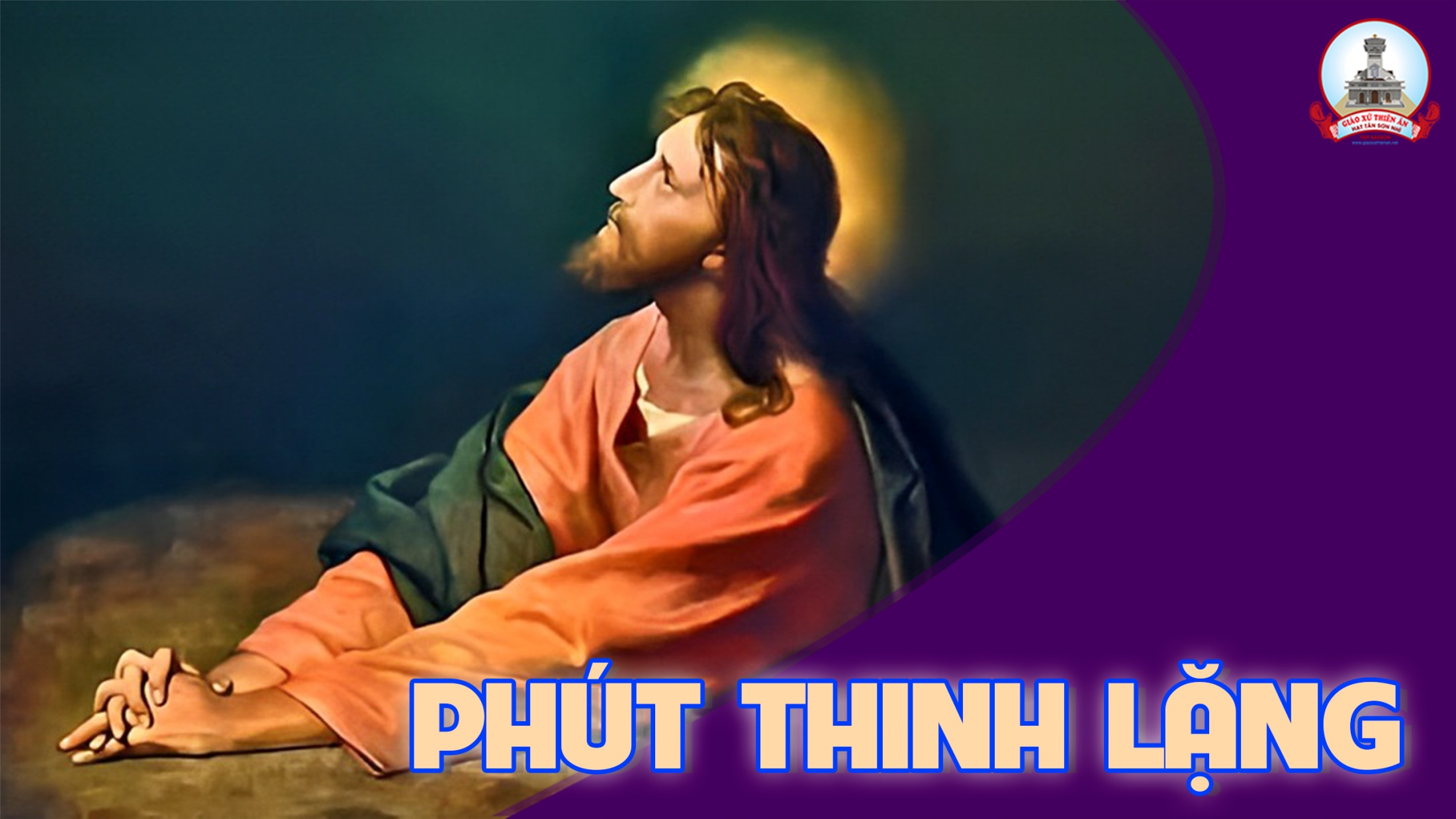 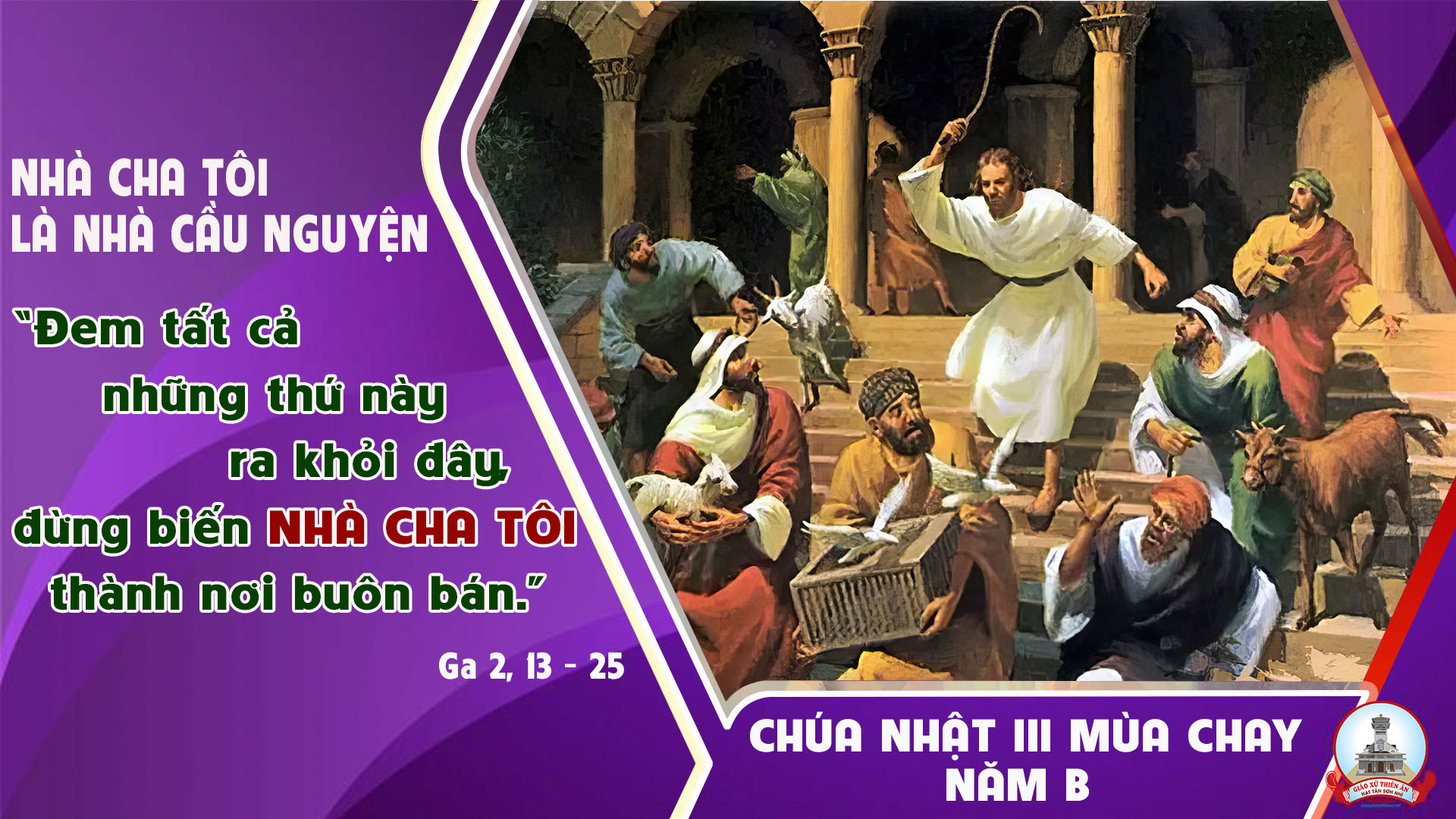 Ca Kết LễLÒNG CON SÁM HỐILm. Thái Nguyên
Tk1: Này lòng con sám hối bao nhiêu tội đã qua. Xin Chúa thương thứ tha bao lần con sa bước. Thật lòng con cương quyết là tránh xa gian tà. Tình Chúa thương hải hà con vững dạ và vươn xa.
Đk: Này lòng con sám hối bao nhiêu tội đã qua. Xin Chúa thương hải hà cho con được giao hòa. Tình Ngài luôn thiết tha cho con được cải hóa. Con hát ca cảm tạ Chúa mãi là Tình Yêu.
Tk2: Nguyện đời con luôn sống trong ân tình Chúa thôi. Luôn tránh xa thói đời bao lọc lừa gian dối. Nguyện Ngài thương chỉ lối và sáng soi tâm hồn, để biết luôn can trường con sống trọn đời yêu thương.
Đk: Này lòng con sám hối bao nhiêu tội đã qua. Xin Chúa thương hải hà cho con được giao hòa. Tình Ngài luôn thiết tha cho con được cải hóa. Con hát ca cảm tạ Chúa mãi là Tình Yêu.
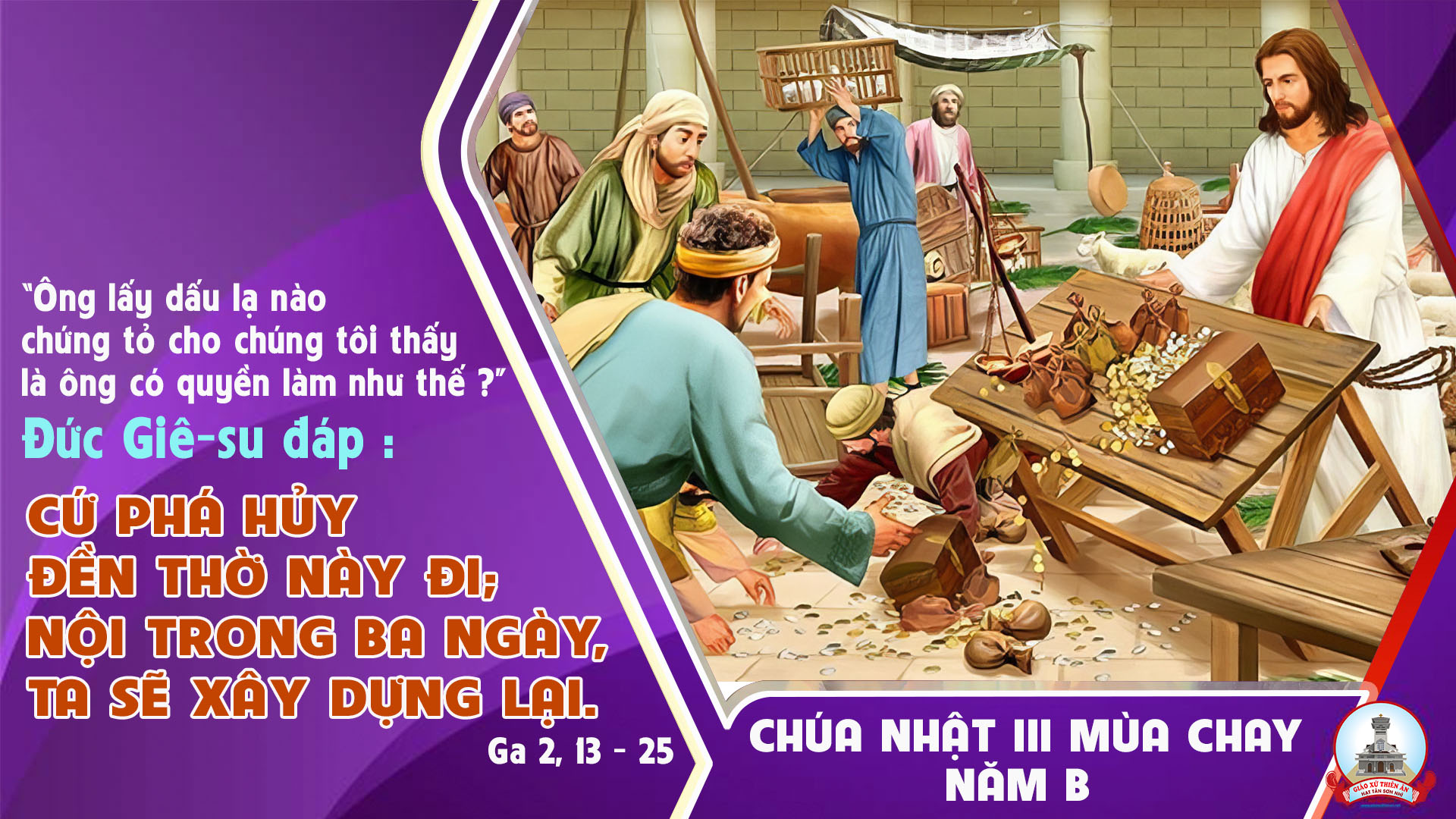